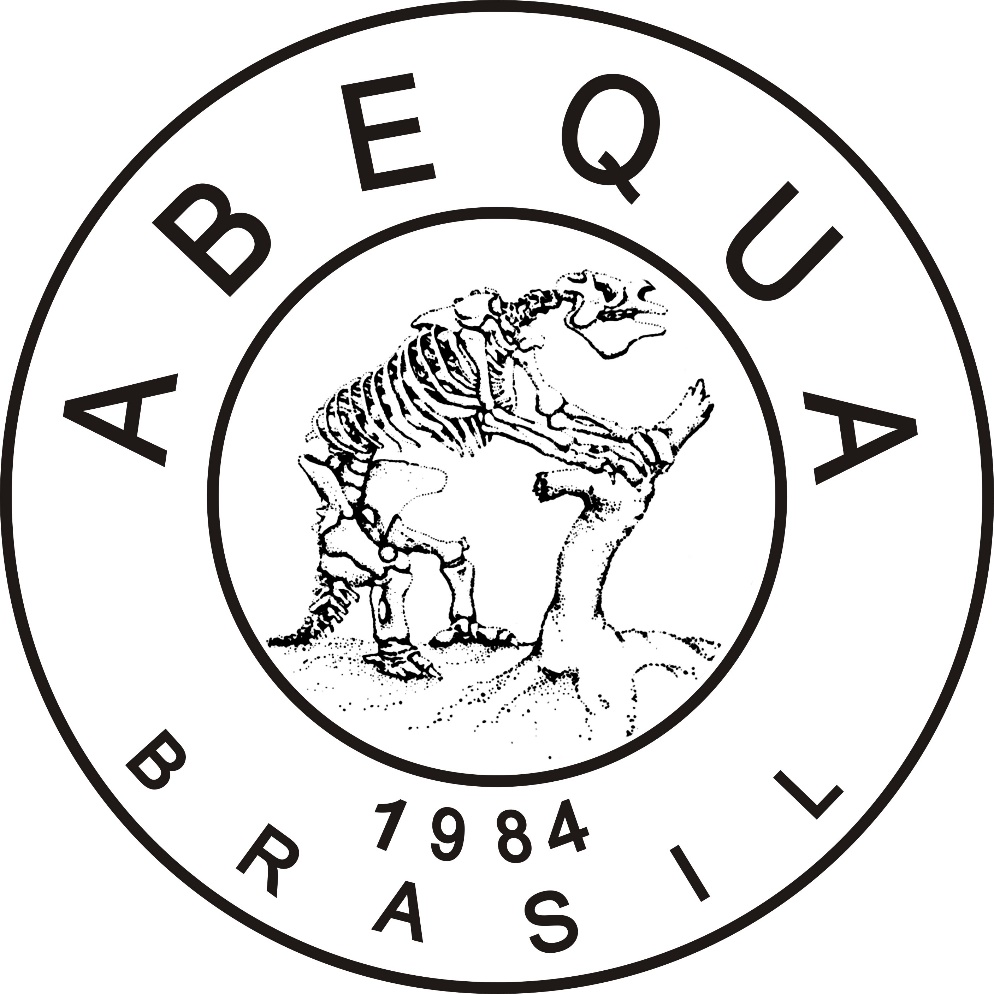 As dinâmicas ambientais do quaternário: conceitos, métodos e técnicas
XVII CONGRESSO DA ASSOCIAÇÃO BRASILEIRA DE ESTUDOS DO QUATERNÁRIO
Universidade Federal de Viçosa – UFV 
20 a 26 de julho de 2019 – Viçosa, MG
TÍTULO  (Centralizado, Arial 60, Negrito e Letras MAIÚSCULAS)
Nome A. R. SOBRENOME (autor), Nome B. C. SOBRENOME (coautor), Nome T. SOBRENOME (coautor). Obs. Centralizado, Arial 32, sobrenome em Letras MAIÚSCULAS e Negrito)
INTRODUÇÃO
DISCUSSÃO
Corpo do texto: Fonte Arial, Tamanho 32, justificado.
OBJETIVO
CONSIDERAÇÕES FINAIS
MATERIAL E MÉTODOS
AGRADECIMENTOS